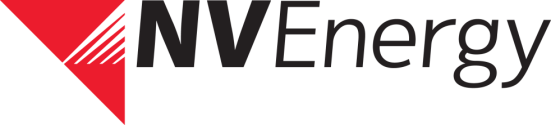 Regional Coordination Task Force Update
October 28, 2024
Topics
Day-Ahead Market Participation


Order 2023
2
Status of the Day-Ahead Market Options
NV Energy has been an active participant in the development of the two day ahead market options in the West: CAISO’s Extended Day-Ahead Market (EDAM) and SPP’s Markets+ and has worked with other utilities on several studies evaluating potential benefits associated with the different markets and possible footprints

CAISO’s EDAM Tariff has been approved by FERC 
initiated the EDAM stakeholder process in November 2021
Filed tariff changes at FERC on August 22, 2023. The Order issued  December 20, 2023, largely accepted the new market design. With respect to the EDAM transmission rate, CAISO made a subsequent filing in Docket No. ER24-1746 on April 12, 2024, and the changes were accepted by FERC on June 11, 2024

SPP’s Markets+ Tariff is pending with FERC
Initiated discussions with stakeholders in late 2021 and published service offering in November 2022
Stakeholder process on tariff development in 2023 resulted in filing of the Markets+ tariff at FERC on April 5, 2024, in Docket No. ER24-1658
FERC deficiency letter issued July 31, 2024
Response filed September 20, 2024; requested order by November 20, 2024
3
Incremental Organized Market Expansion
The PUCN authorized NV Energy’s participation in the CAISO’s Energy Imbalance Market or “EIM” in Docket 14-04024 in August 2014.  NV Energy joined in December 2015. By any measure, the EIM has been a tremendous success enabling NV Energy to capture economic, reliability and environmental benefits for customers

The decision to proceed with day ahead market participation is consistent with the desire of many of the other Western Balancing Authorities to pursue market expansion on an incremental basis 

At this point, neither EDAM nor Markets+ provides a direct path towards the requirement in SB 448 for the Company to participate in an RTO by January of 2030. While continuing to explore all market options, NV Energy seeks to capture additional benefits for its customers 

In the most recent IRP (the May 31, 2024, filing in Docket 24-0541), NV Energy stated “the Companies intend to request authorization from the Commission to participate in the CAISO Extended Day-Ahead market”
4
PUCN Decisional CriteriaDocket No. 23-10019
PUCN Workshops:

March 4 – examined the appropriate the process for the Commission’s evaluation of NV Energy’s recommendation

April 3 – reviewed the day ahead market benefit studies

April 10 – discussed the day ahead market designs

June 21, 2024, Order

Any request by NV Energy to join a day ahead market shall be made through separate amendments to the Energy Supply Plan, outside of their now-pending application for their Integrated Resource Plan and Energy Supply Plan in Docket No.24-05041

Extensive list of issues to address
5
Criteria From Docket No. 23-10019
6
Key Factors
Experience with the EIM

Footprint and connectivity

Projected customer benefits

Market design

Governance

Intangibles
7
Experience
NV Energy and its customers have already invested in the EIM
EDAM will require upgrades but we are already interfacing with CAISO’s systems and system model

EIM has demonstrated substantial benefits

NV Energy merchant and transmission operations staff have operating experience in the CAISO real-time environment
8
NV Energy Benefits(From the CAISO Quarterly Reports)
December 2015 = $0.84 million

	Total NV Energy EIM Benefits through June 2024 = $521.69 million
9
Footprint and Connectivity
Several balancing areas committing to or indicating interest in* participating in EDAM
Covers nearly 50% of the demand in the West
PacifiCorp
Balancing Area of Northern California
Los Angeles Dept. of Water and Power
Portland General Electric
Idaho Power Corp*
NV Energy*
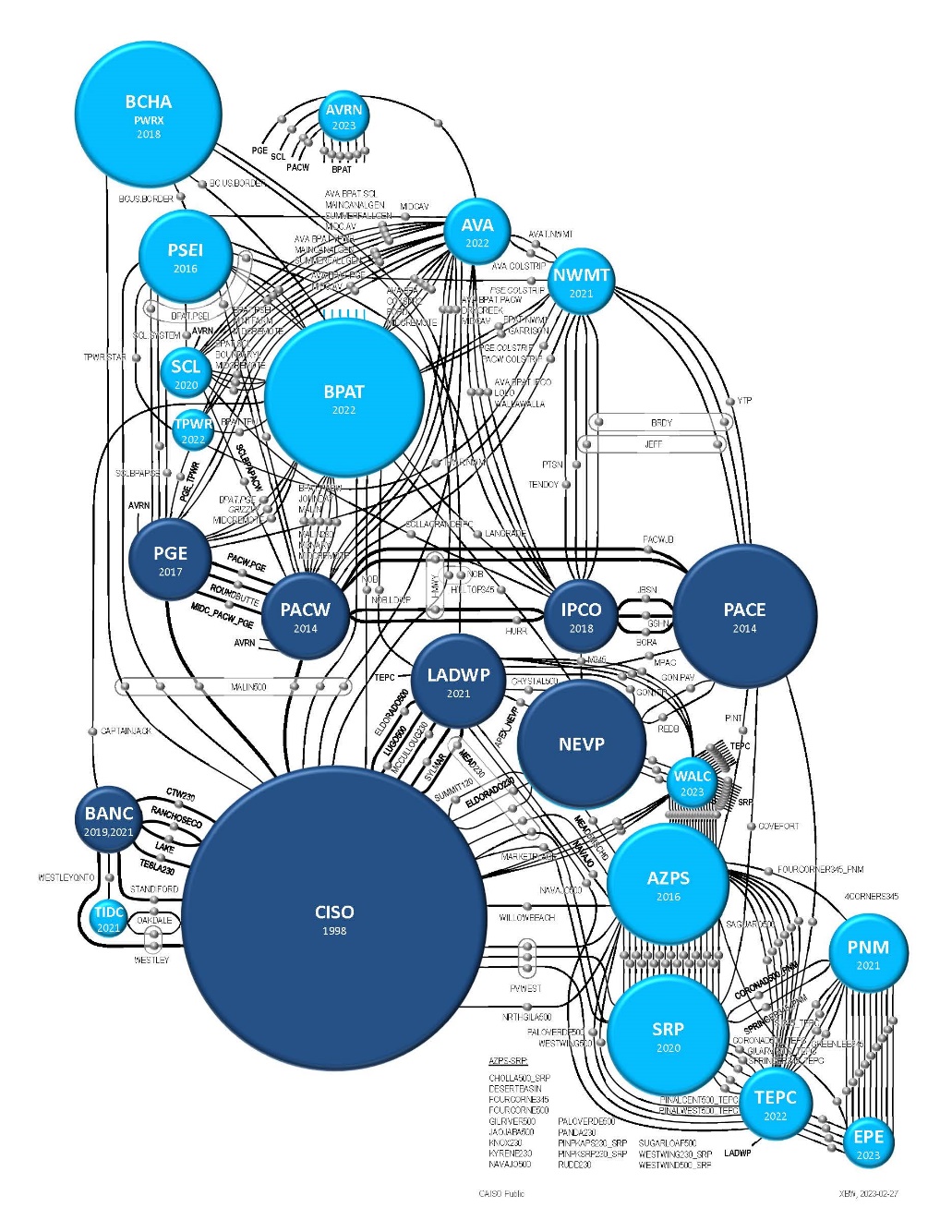 CAISO Public
10
Footprints, Connectivity and Transmission Projects
Path 76 – the Alturas 165 mile, 345 kV line from BPA’s Hilltop to NVE’s Ft. Sage with a rated transfer capacity of 300 MW (bidirectional)
11
LS Power SWIP-North Project
Currently, NV Energy has use of all the ON Line capacity - 900 MW (north-to-south and 600 MW (south-to-north) 

SWIP-North increases the total ON Line capacity north-to-south to 2,335 MW and the south-to-north to 2,245 MW with the additions being shared by NV Energy, CAISO and potentially Idaho Power

With SWIP-North, NV Energy’s ON Line capacity
+ 317 MW increase north-to-south
+ 572 MW increase south-to-north

NV Energy also receives a SWIP-North allocation
+ 952.5 MW north-to-south
+ 847.5 MW  south-to-north

With NV Energy and Idaho Power in EDAM the total of both SWIP North and ON Line supports the market
12
Projected Customer BenefitsBrattle Results
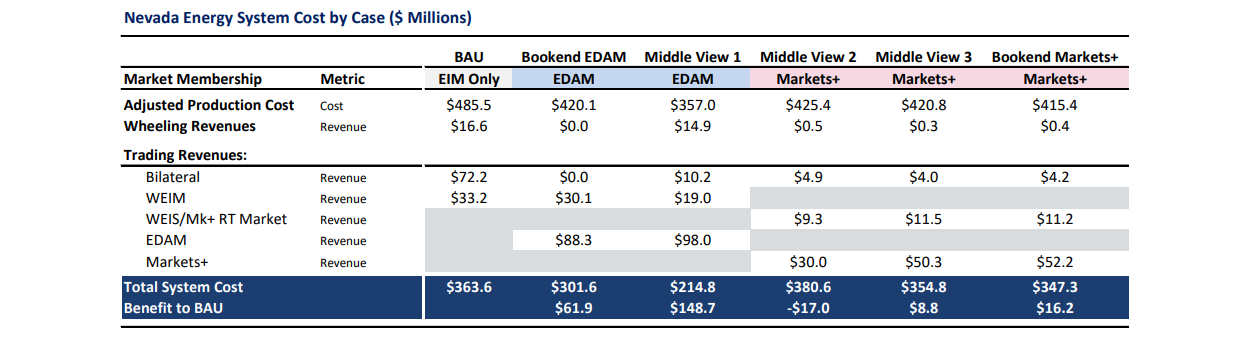 13
Market Design
Congestion rent allocations: The EDAM methodology allows NV Energy, as the transmission provider, to treat all customers equally based on usage of the system. In Markets+ congestion is to paid based on reservations not actual schedules, this can create winners and losers

Virtual bidding: NV Energy has concerns that there may be defined pricing patterns that will allow financial speculators to profit from virtual bidding with no discernible market benefit. EDAM has slower and more considered implementation path; In Markets+ virtual bidding goes live after 6 months

GHG: EDAM is based on enhanced version of EIM methodology that has been acceptable to NV Energy. The Company has a greater concern than Markets+ methodology can lead to GHG zones impacting prices in non-GHG regions

Resource sufficiency:  NV Energy has greater confidence in the ability of EDAM with the resource sufficiency test and the FERC-approved imbalance reserve product to handle intra-day uncertainty
14
Governance
SPP’s Markets+
SPP has an independent, 10-member Board of Directors
Oversight of Markets+ is delegated to an independent, 5-person Markets+ Independent Panel (one of the five is to be a Board member)

The West-Wide Governance Pathway Initiative has resulted in significant changes to EIM and EDAM oversight
As approved, Step 1 transitions the division of authority between the 5-person Governor-appointed CAISO Board of Directors and the 5-person, independent Western Energy Market Governing Body (the WEM GB) from a joint-authority model to the WEM having primary authority over the markets
Step 2 would include a modification of California law to permit an expanded form of the WEM GB to have sole authority over the EIM and EDAM markets

Board oversight is only part of the governance structure. A key component is the stakeholder process to consider new market initiatives and reforms

FERC is the ultimate abitur of the justness and reasonableness of the market design reflected in the tariff
15
Stakeholder Process
Markets+ uses a stakeholder led process; staff has a more passive role

In the CAISO process, stakeholders represent their interests, and staff has a more active role in balancing positions

 NV Energy sees a number of advantages to the CAISO approach:

Staff involvement helps protect minority interests that can get overruled by SPP’s deterministic voting structure

Greater use of written comments in the CAISO process allows fuller definition of positions and earlier review by the WEM GB who cannot attend all the stakeholder meetings

CAISO’s initiative-specific process is less bureaucratic than SPP’s formal committee structure; can react more quickly to emerging events

West-Wide Governance Pathways promoting further improvements to the CAISO process including greater use of indicative voting and additional involvement in determining which issues to stakeholder
16
Intangibles
NV Energy has a high confidence that CAISO, PacifiCorp, Portland General and the other first movers will stand-up the EDAM market and that EDAM will have the connectivity to produce benefits for customers.  NV Energy has less confidence in Markets+, even if entities spend the $150 million necessary for SPP to build out the design. NV Energy perceives a risk that participation in Markets+ could lead to substantial expenditures with limited results

There is no exit fee in EDAM. Whereas were NV Energy to participate in Markets+, the Company could be responsible for incurred capital costs

With EDAM there is greater assurance of recovery of implementation costs and the lack of an exit fee is consistent with NV Energy’s least-regrets approach
17
Current Thoughts on Schedule
Currently targeting a filing with the PUCN in the second quarter of 2025
Complete the currently-pending IRP
Potential further definition of market footprints
Additional work identifying NV Energy system upgrades
PacifiCorp’s EDAM OATT FERC  filing expected in November 2024; Portland General in January 2025  

Earliest potential go-live date of Spring 2027
18
EDAM is the Next Step Not the Endpoint
RTO Functions (adopted from NIPPC’s June 24, 2024 Task Force Presentation) 

Market services:
Real-time energy (see Western Energy Imbalance Market (WEIM))
Day-ahead energy (see Extended Day-Ahead Market (EDAM))
Ancillary services co-optimization 
Congestion revenue rights
Reliability Coordination
Transmission control:
Transmission operations, including congestion management
A consolidated transmission service tariff, including procedures for requesting transmission and interconnection service
Flow-based, financial transmission reservations
De-pancaking of some transmission rates
Regional and interregional transmission planning
Balancing authority services  
Resource adequacy provisions
19
Order No. 2023 – Certain Elements
Order 2023 was issued by FERC in Docket RM22-14 on July 28, 2023, and became effective on November 3, 2023, 

Some highlights from the order include:
Provides for an annual cluster study process
Specifies allocations of study costs and responsibilities for network upgrades
Imposes a penalty if a customer’s withdrawal of from the queue has an impact on the cost or timing of any interconnection requests with an equal or lower queue position
Eliminates the reasonable efforts standard and introduces penalties if a transmission provider fails to meet study deadlines

NV Energy’s compliance filing was submitted on April 26, 2024, and requested an effective date of July 1, 2024; no decision by FERC as yet; however, FERC’s decision can be made effective as of July 1
NV Energy is moving forward as if the compliance filing is in effect. This approach is consistent with Order No. 2023-A and ratified in a recent El Paso Electric case
New rules apply to any project without an agreement executed by July 1, 2024 
NV Energy will accept requests during a 45-calendar day Cluster Request Window that will be held annually starting June 15, 2025 (June 15th- July 30th)
20
Key Change – Site Control
Site control is defined as the exclusive land right to develop, construct, operate and maintain the generating facility

It can be demonstrated by documentation establishing: (1) ownership or a right to develop a site; (2) an option to purchase or acquire a leasehold site; or (3) any other demonstration that clearly demonstrates the right of interconnection customer to exclusively occupy a site

The interconnection customer must provide evidence of 90% site control at the time of submission of the interconnection request, and 100% site control at the time of execution of the facilities study agreement

Prior to Order No. 2023, the interconnection customer could submit a deposit in lieu of site control. Under Order No. 2023,
the interconnection customer can use a deposit instead of site control demonstrations where regulatory limitations may prohibit customers from obtaining site control
However, the customer needs to demonstrate physical control within 180 days of execution of interconnection agreement
21
Site Control Issue inFERC Docket ER24-1847
NV Energy’s proposals on site control
Bureau of Indian Affairs - Easement and resolution from the applicable tribe
State of Nevada- Easement from the state 
United States Forest Service USFS - a Special Use Permit
Bureau of Land Management
For sites subject to the competitive leasing process – a BLM lease agreement 
For the BLM non-competitive process - a ROW Grant

Late-filed challenges in the NV Energy FERC Compliance raised the issue of what constitutes “site control” on BLM land not subject to an auction:
Intervenor proposed to use Plan of Development and Cost Recovery Plan
In response, NV Energy has offered to use a BLM Notice of Intent (NOI) to Prepare an EIS; NV Energy understands that under BLM rules EIS must be issued within 1-year after issuance of NOI, providing some certainty as to the timing of the process
Matter is pending before FERC
22
NV Energy’s Interconnection Queue(as of 10/17/2024)
23
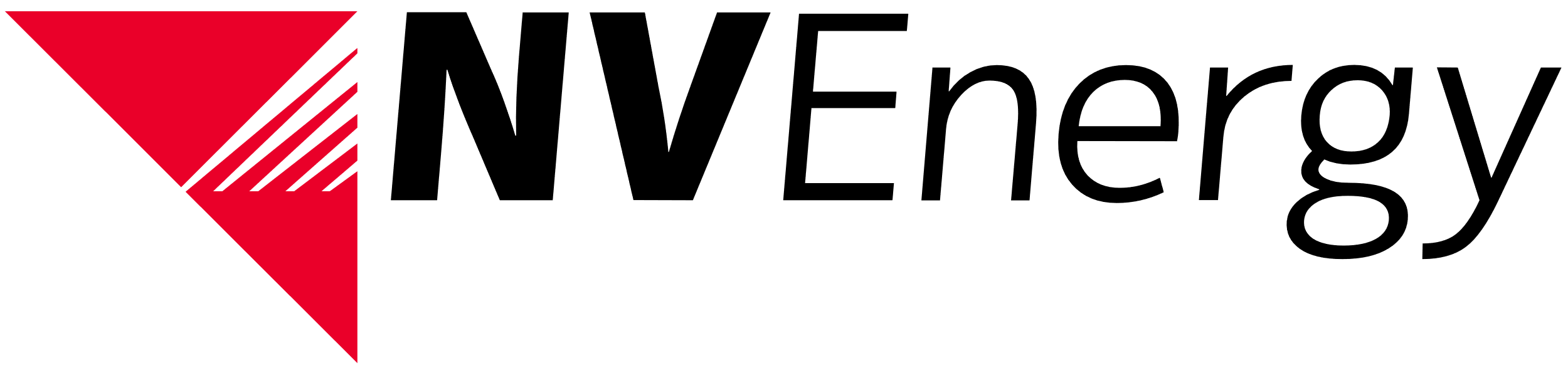